CBRFCMay 11 2011Peak Flow Forecast Webinar
Greg Smith
These slides: www.cbrfc.noaa.gov/present/present.php
Outline
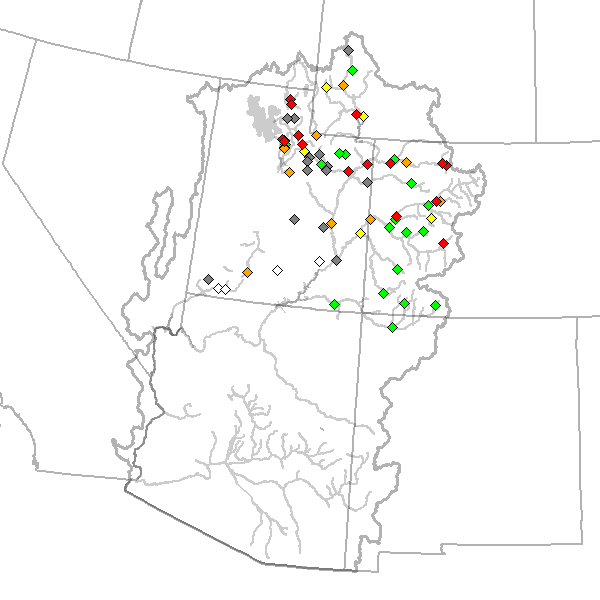 Recent Weather
Current Snow States
Upcoming Weather
Peak Flow Forecasts
Web Reference: www.cbrfc.noaa.gov/wsup/pub2/map/html/cbrfc.1.2011.html
Snow Melt Runoff is Here – peaks to occur in the next 1-6 weeks.
Most Active Areas as of Today May 11th
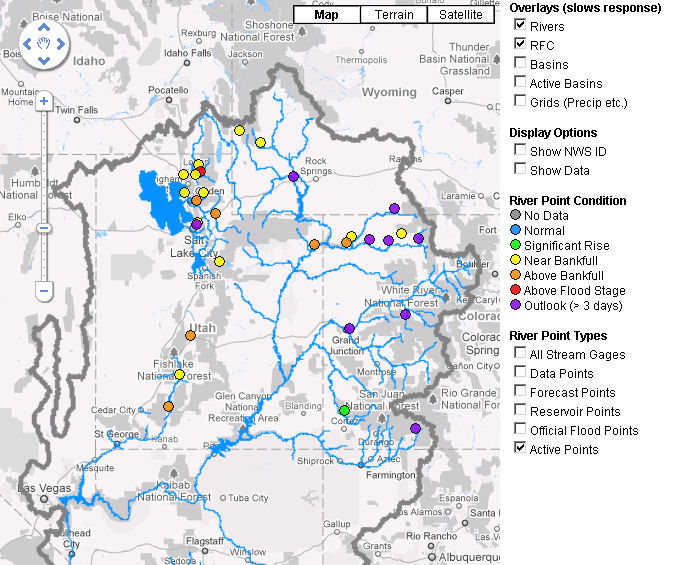 Web Reference: http://www.cbrfc.noaa.gov
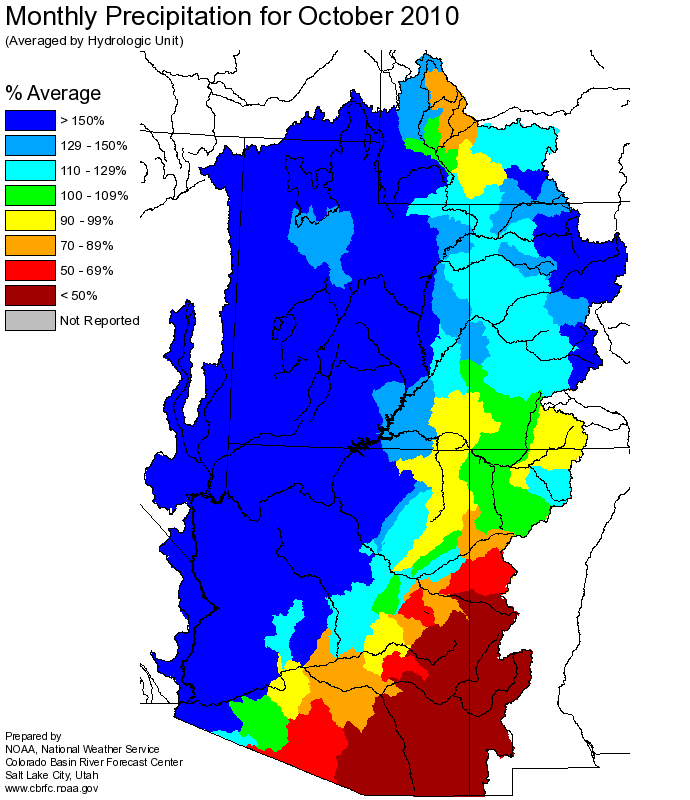 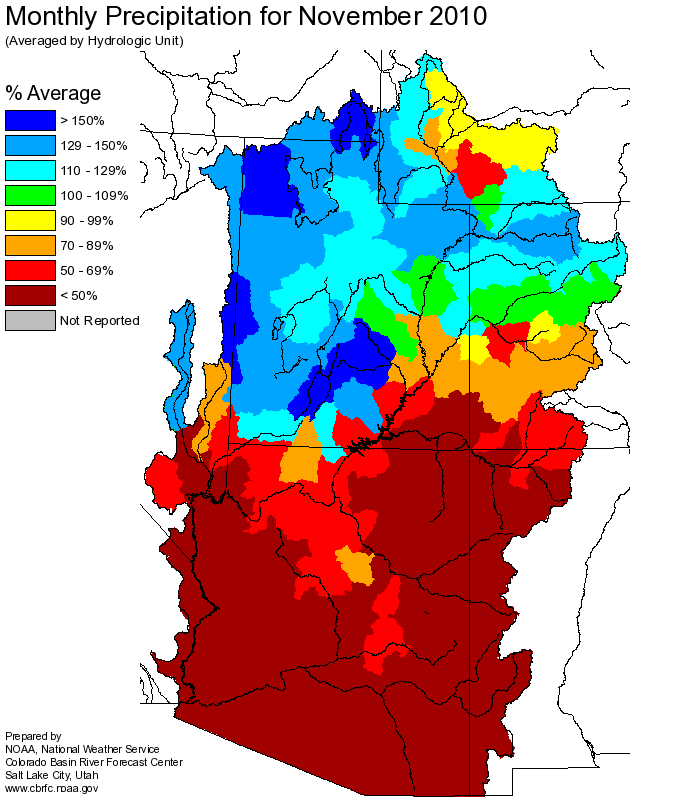 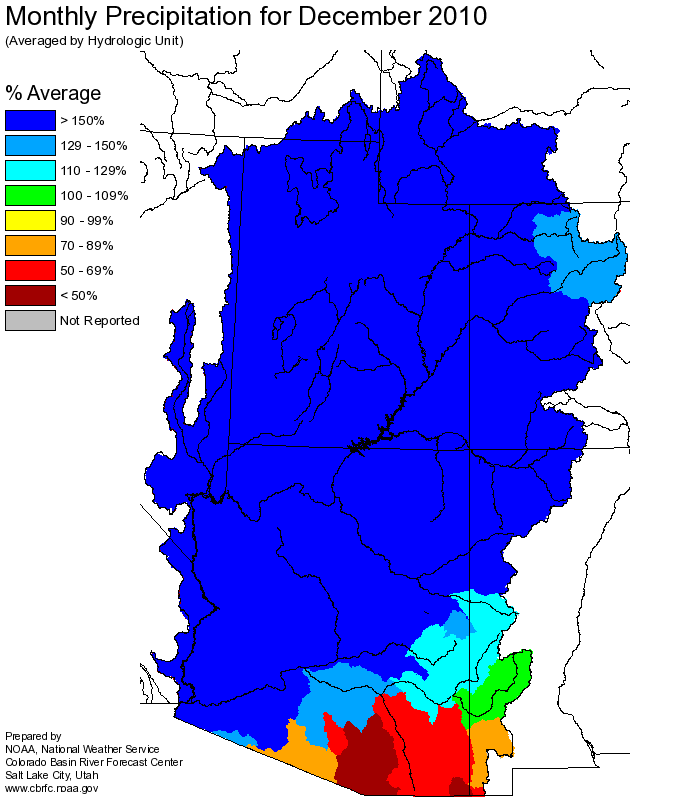 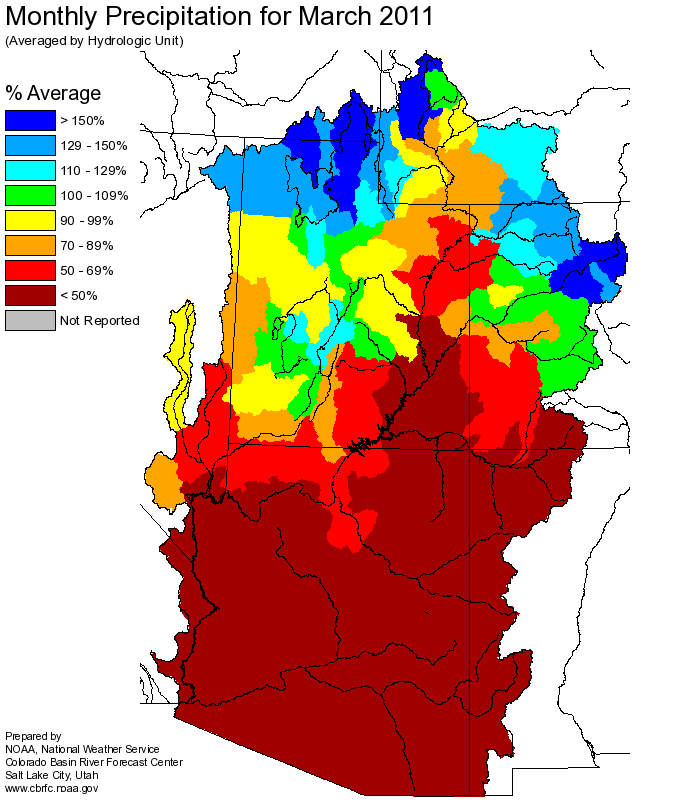 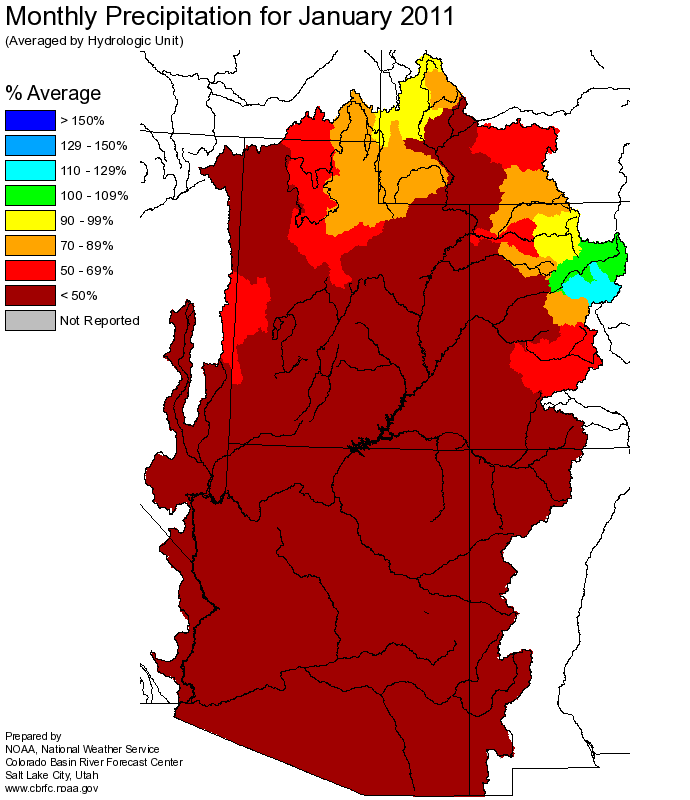 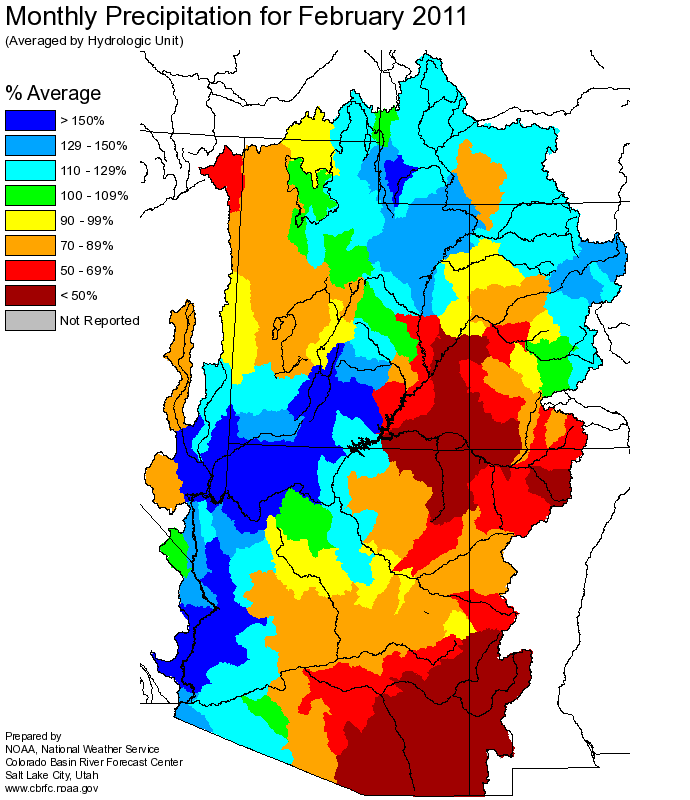 Web Reference: http://www.cbrfc.noaa.gov
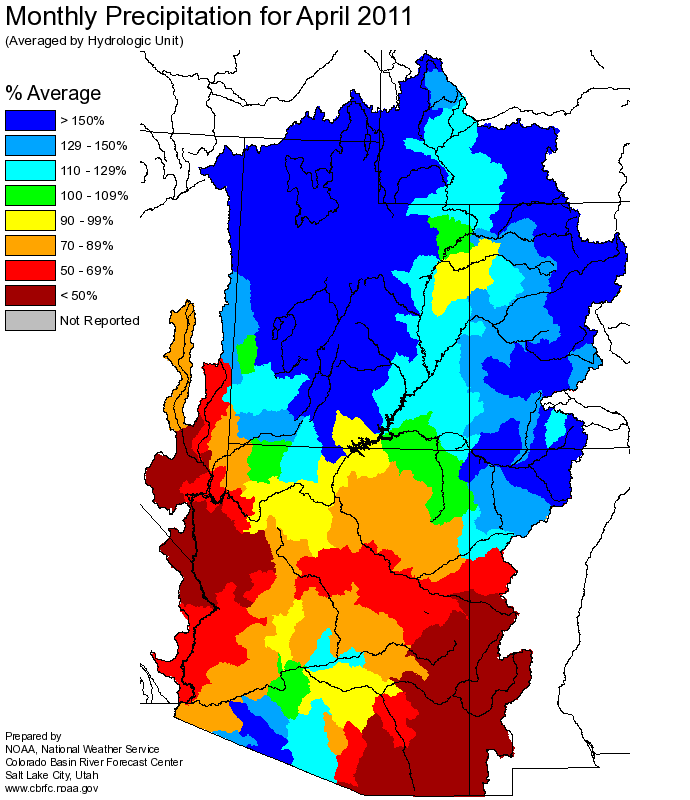 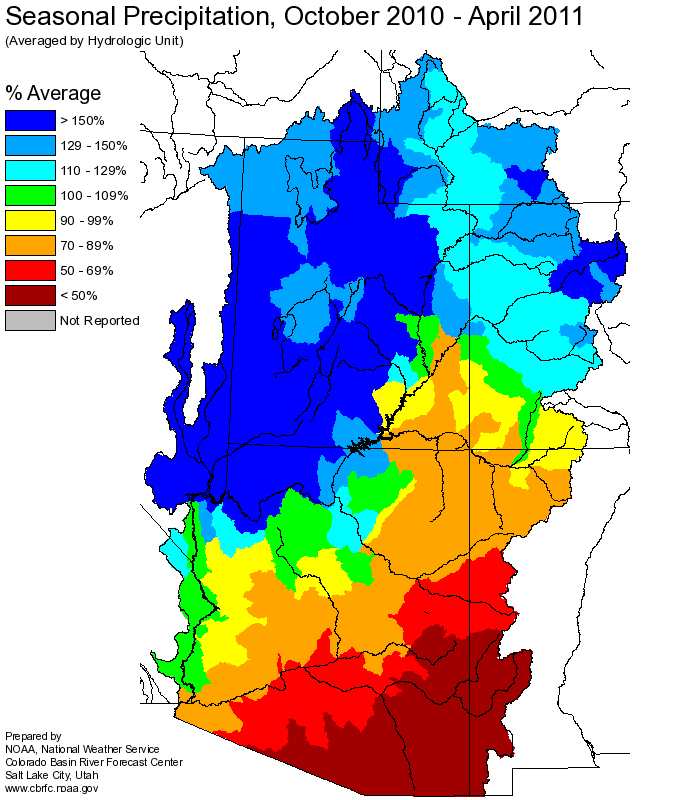 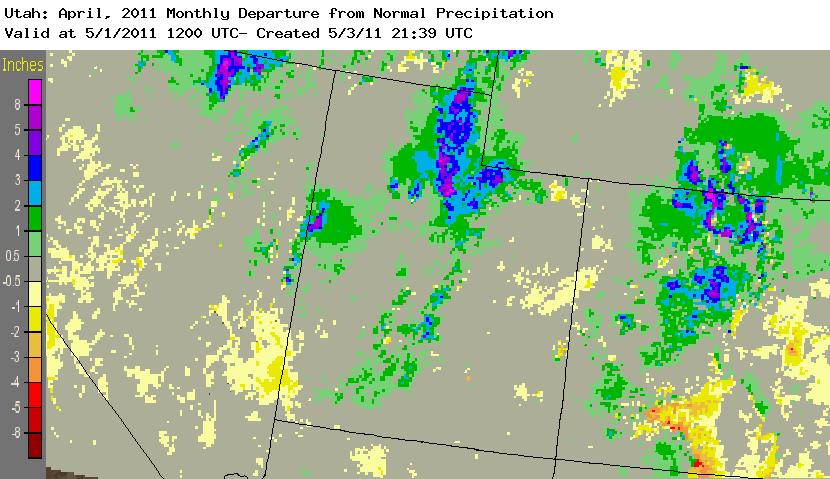 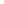 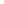 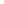 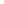 Web Reference: http://water.weather.gov/precip
Precipitation: Two day storm total May 8-9
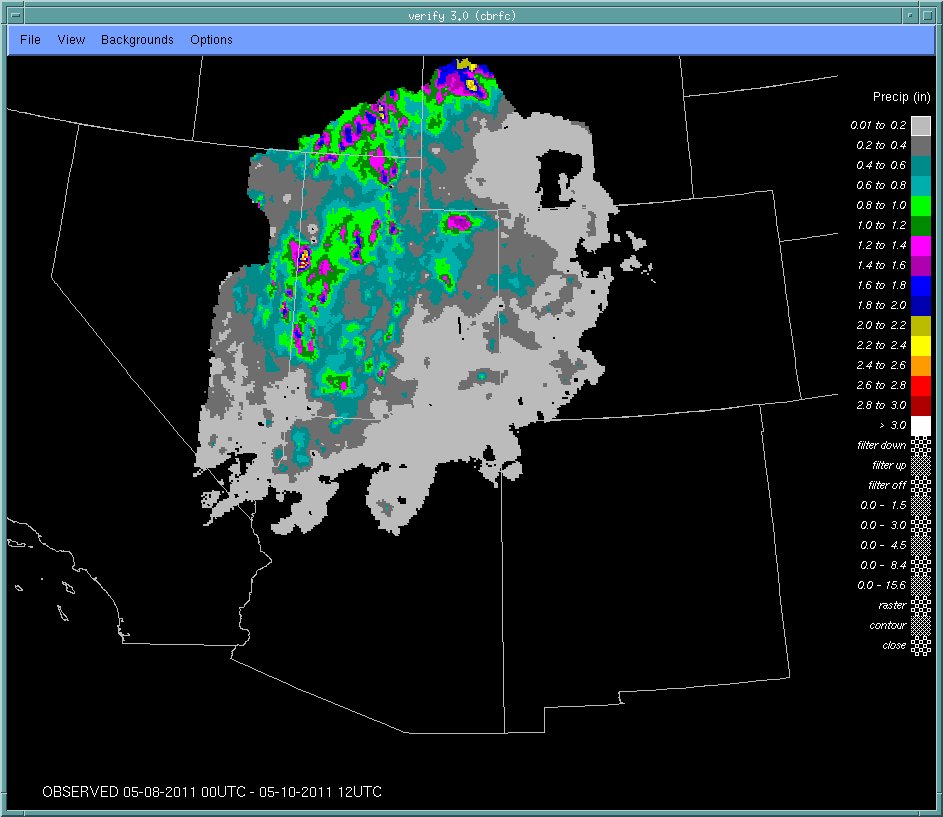 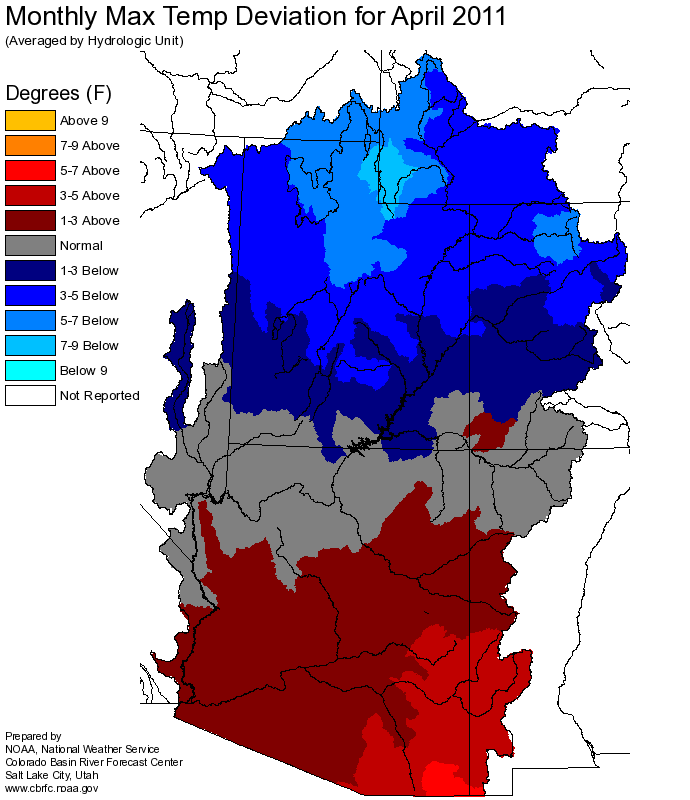 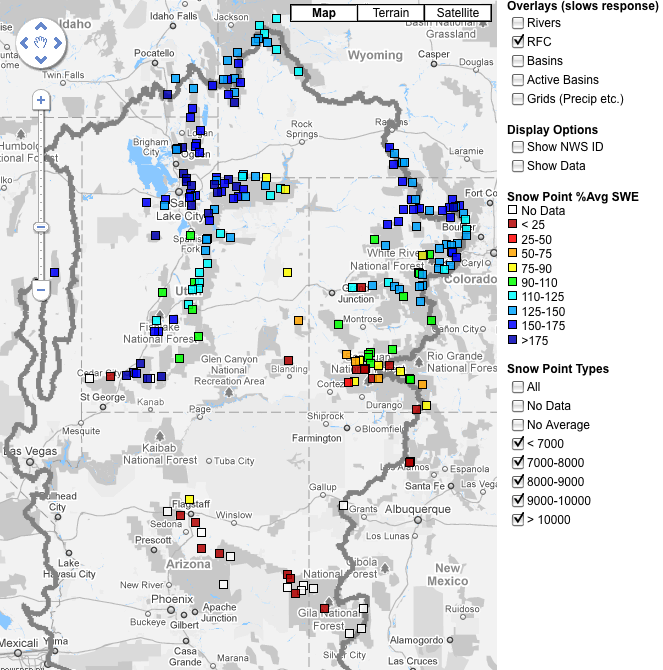 Snow
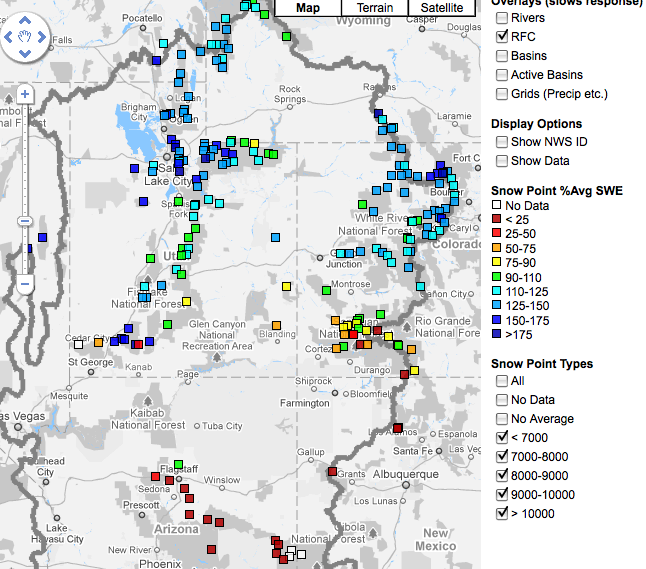 April 20
April 7
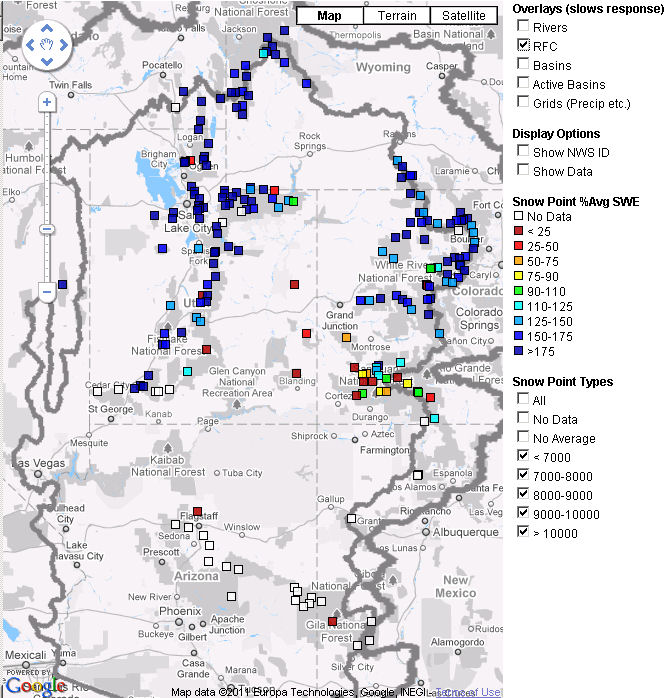 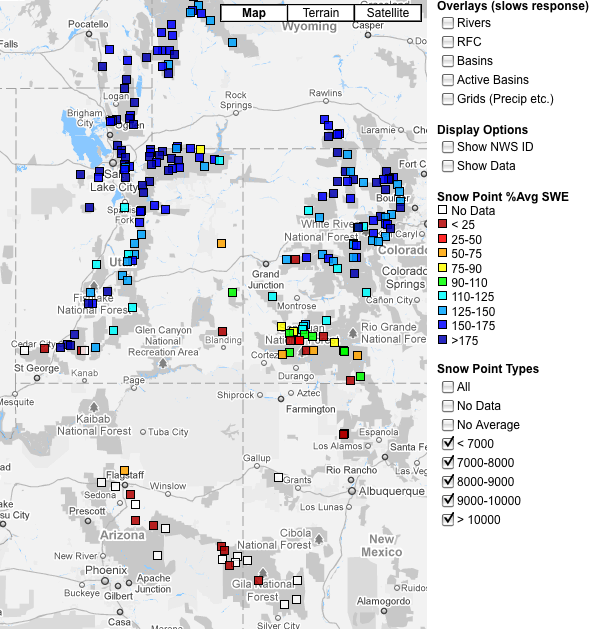 May 10
April 27
Web Reference: http://www.cbrfc.noaa.gov/gmap/gmapm.php?scon=checked
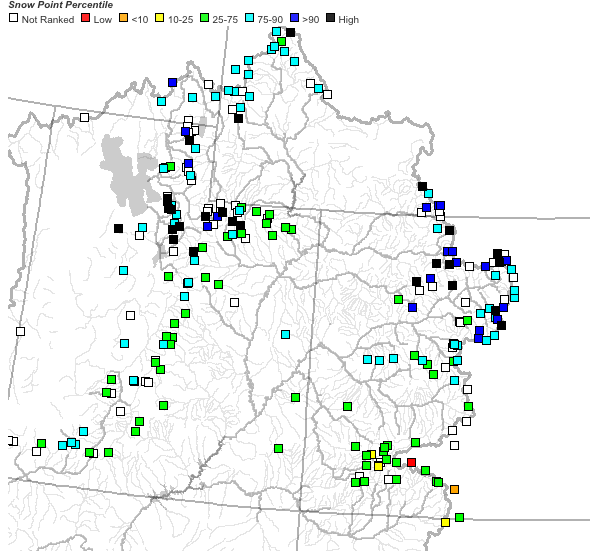 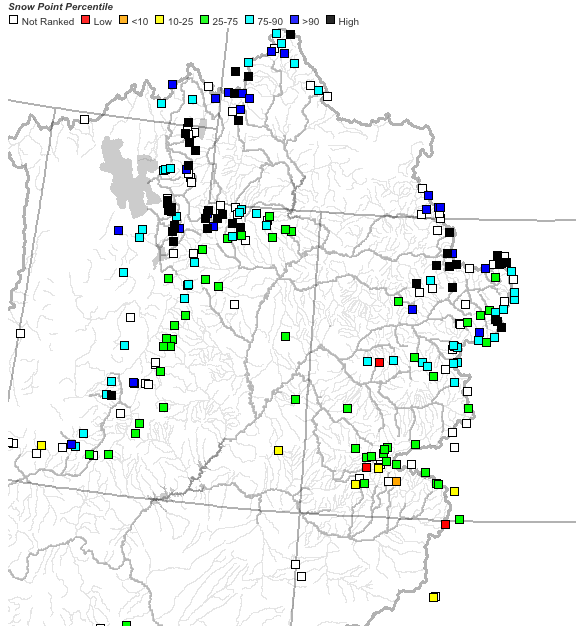 April 7
April 20
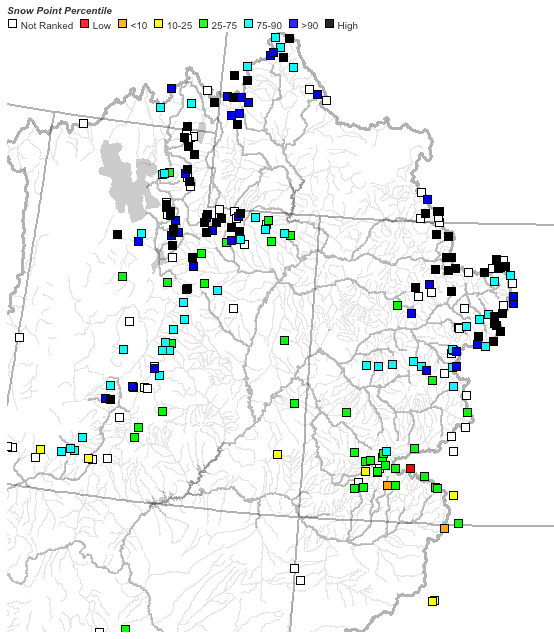 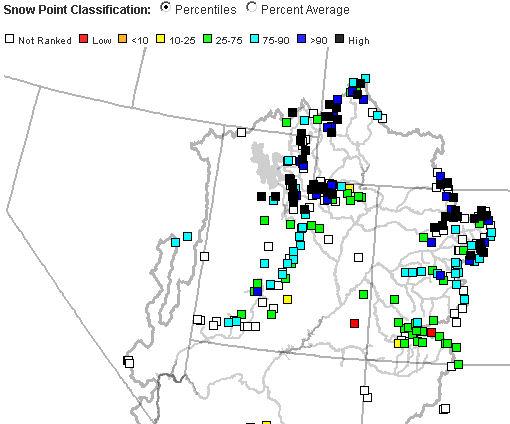 April 27
May 10
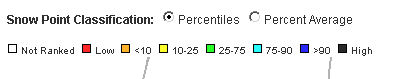 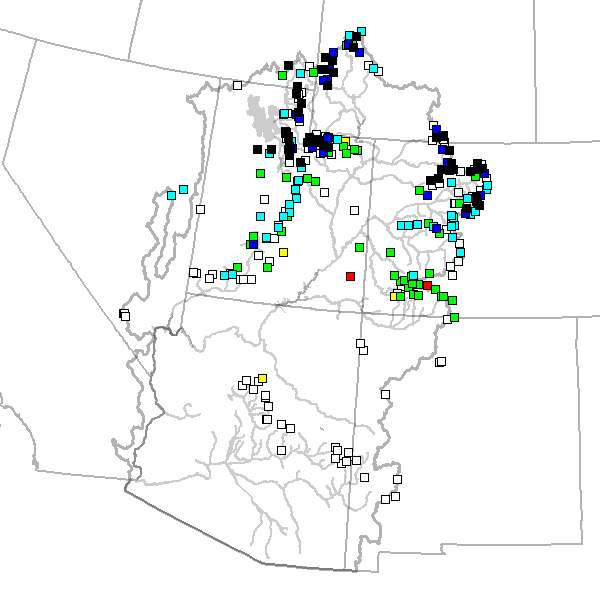 72 sites showing highest value for May 10th (31% of SNOTEL Sites)
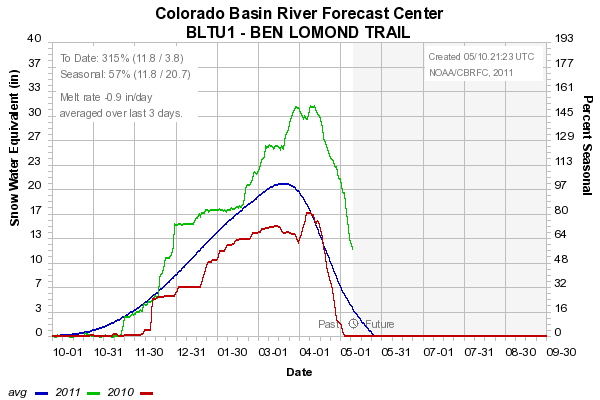 Lower Elevations (~8000’ and below)
                Melt is underway
8000’
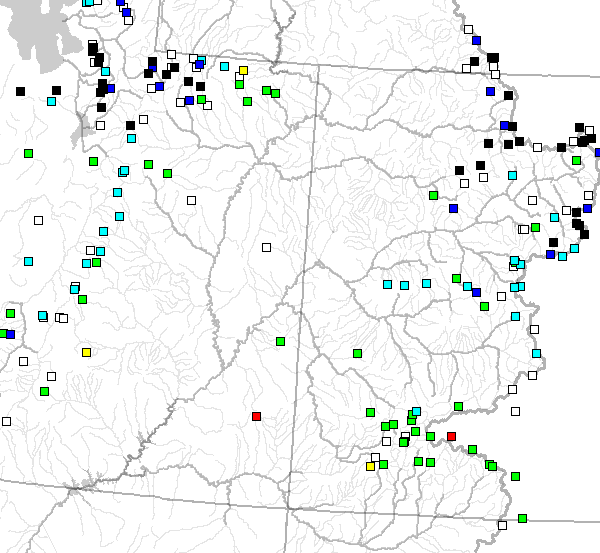 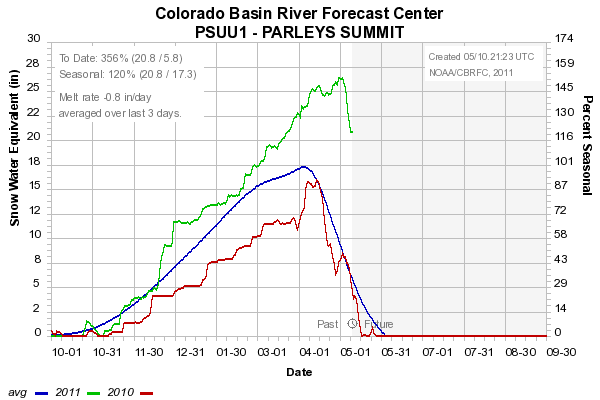 7500’
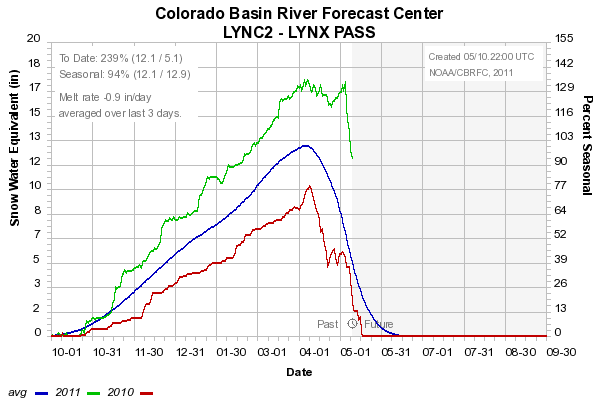 8800’
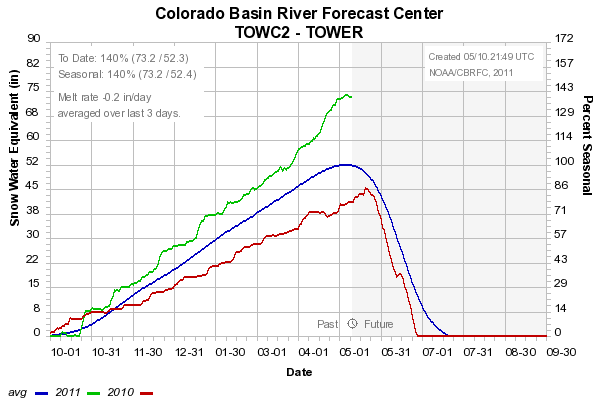 High Elevation Sites (~9000’ +)
Maintaining / Accumulating Snow
10500’
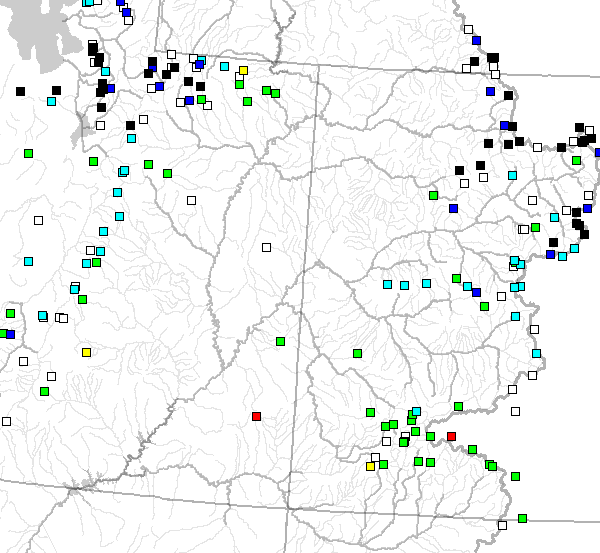 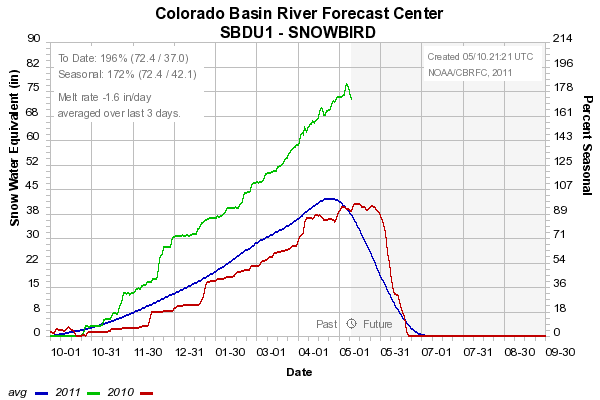 9640’
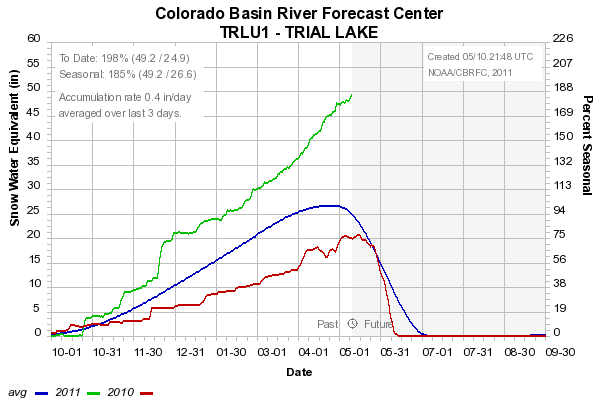 9960’
Snow: Upper Green Basin (above Flaming Gorge)
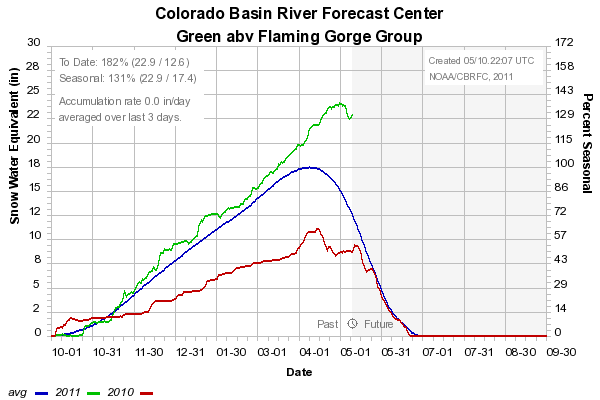 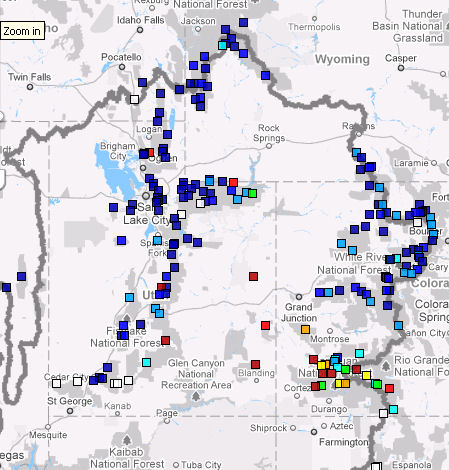 Web Reference: http://www.cbrfc.noaa.gov/station/sweplot/sweplot.cgi???open
Snow:Colorado Mainstem (above Cameo)
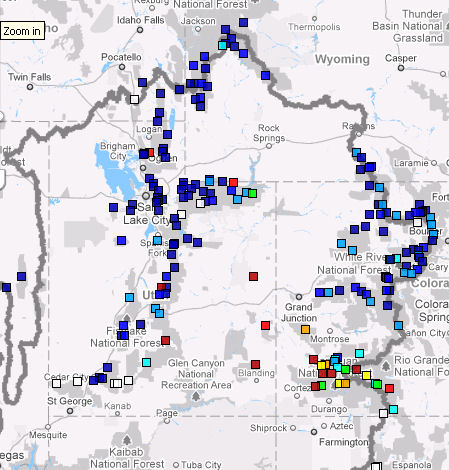 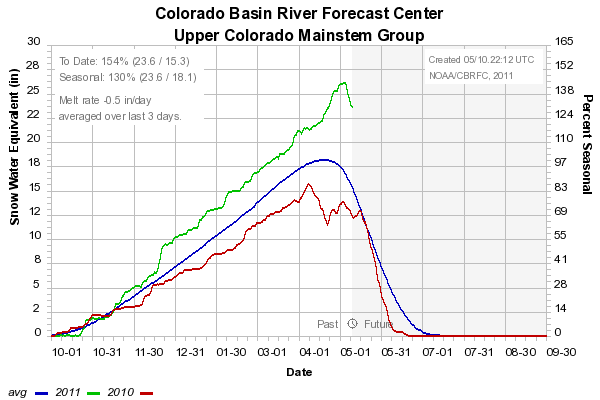 Web Reference: http://www.cbrfc.noaa.gov/station/sweplot/sweplot.cgi???open
Snow:Gunnison Basin
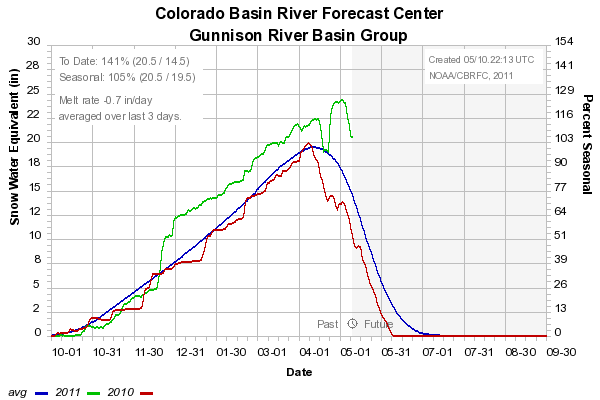 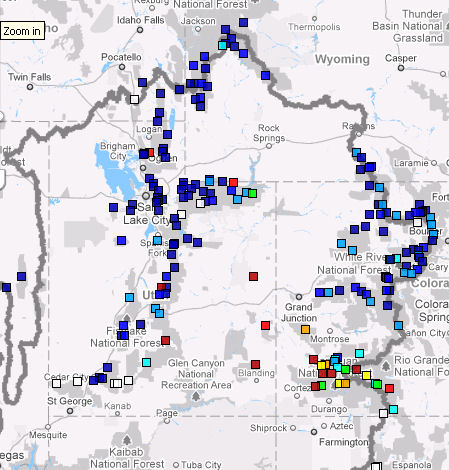 Web Reference: http://www.cbrfc.noaa.gov/station/sweplot/sweplot.cgi???open
Snow:San Juan Basin
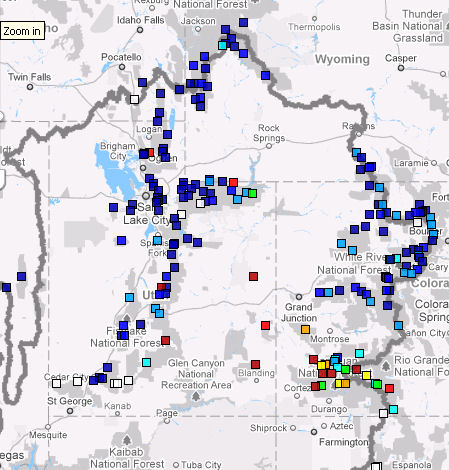 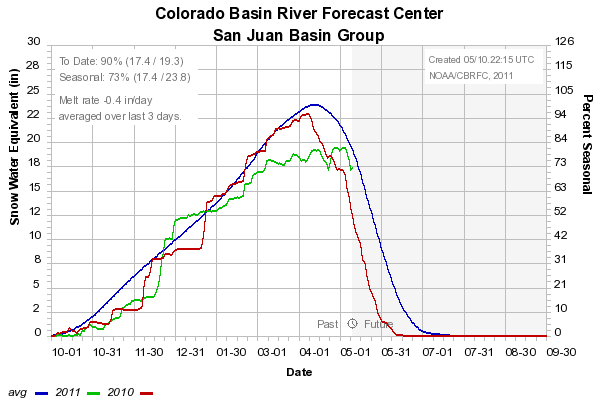 Web Reference: http://www.cbrfc.noaa.gov/station/sweplot/sweplot.cgi???open
Snow:Six Creeks in Salt Lake County
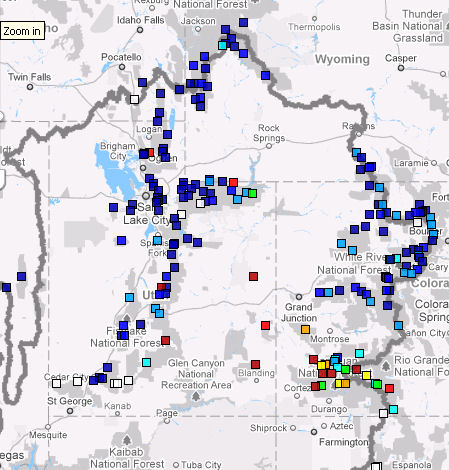 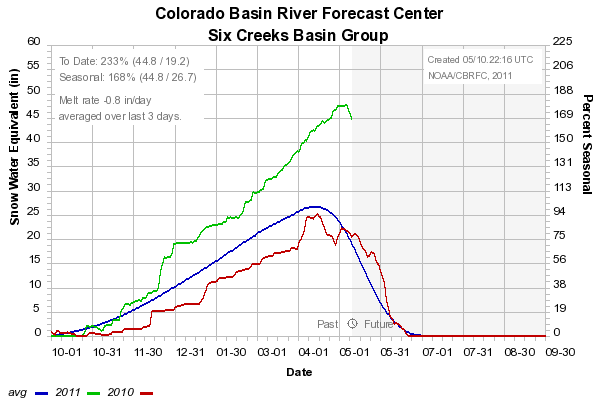 Web Reference: http://www.cbrfc.noaa.gov/station/sweplot/sweplot.cgi???open
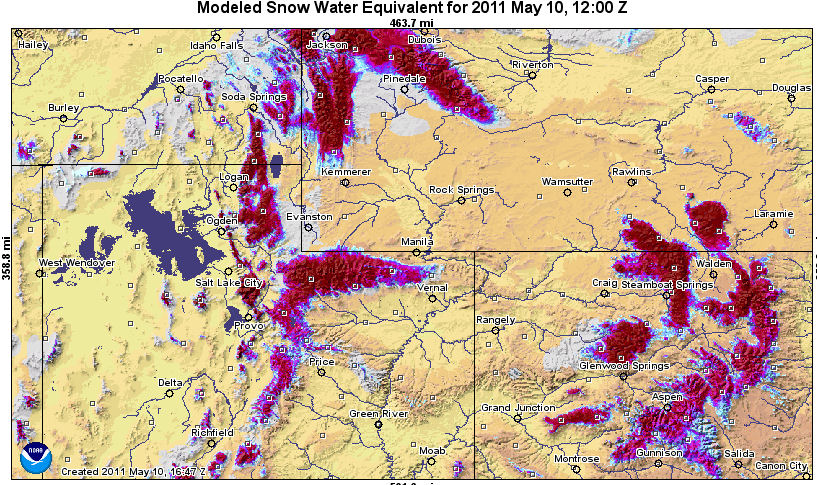 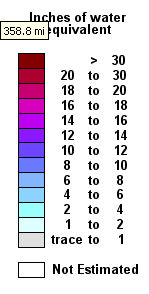 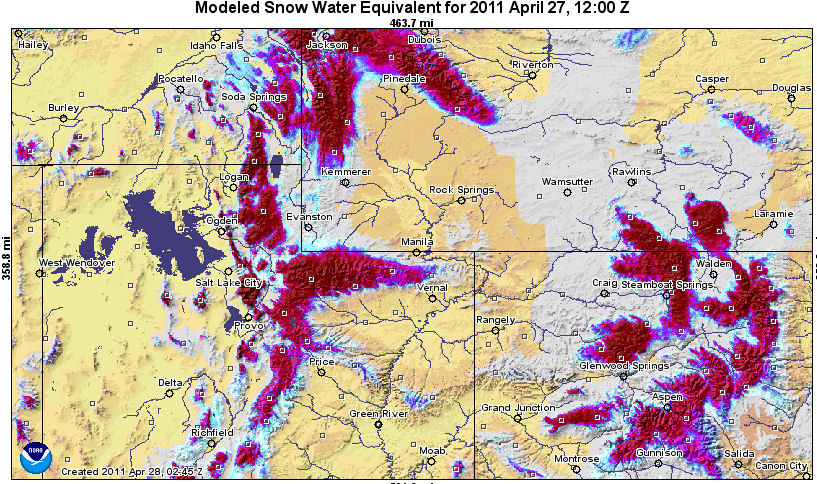 Model generated Snow Maps:

Current compared to Apr 27 (last peak flow discussion)
Web Reference: http://www.nohrsc.nws.gov
Upcoming Weather:
This Week: Temperatures 5-10 degrees above average by the weekend.

Next Week: Another storm system possible mid week. Cooler
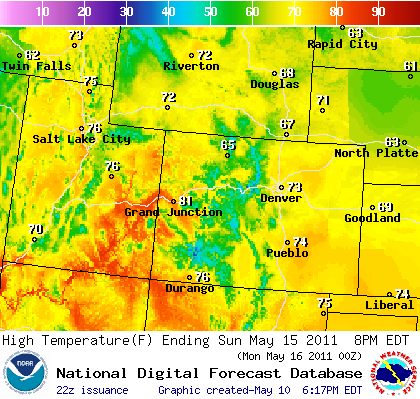 Web Reference: http://www.weather.gov/forecasts/graphical/sectors/centrockiesWeek.php#tabs
Forecast Precipitation
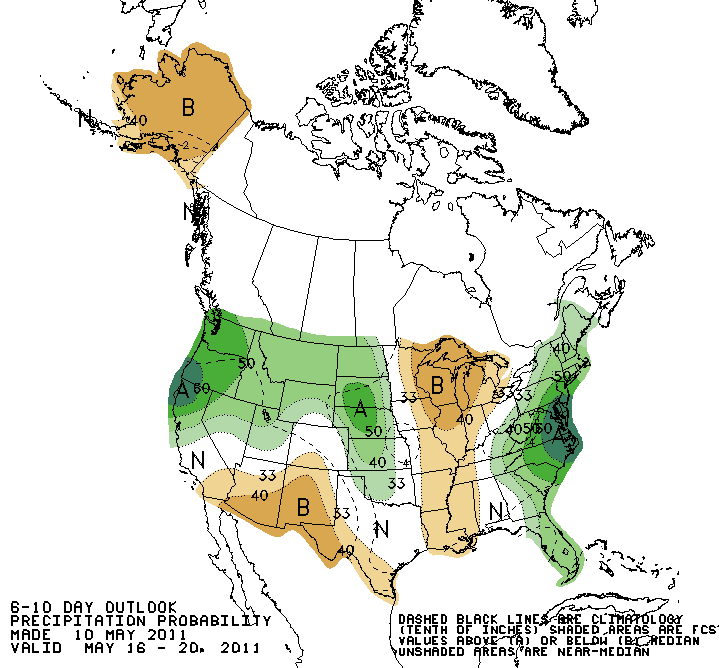 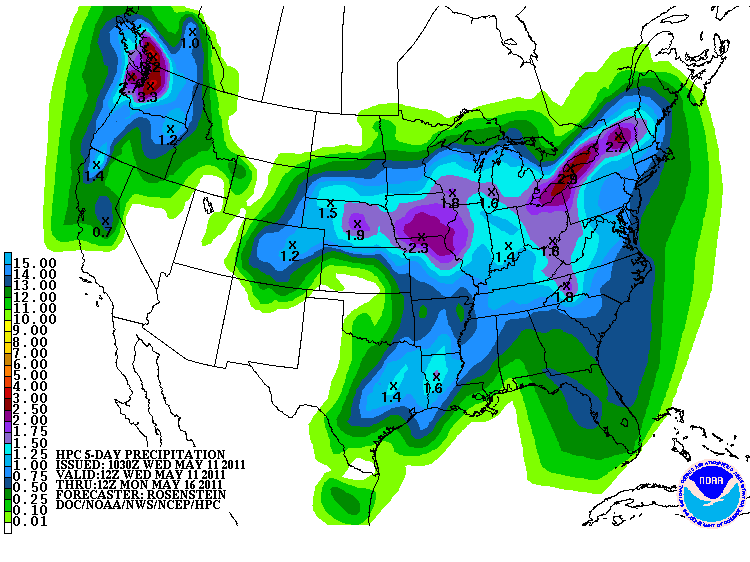 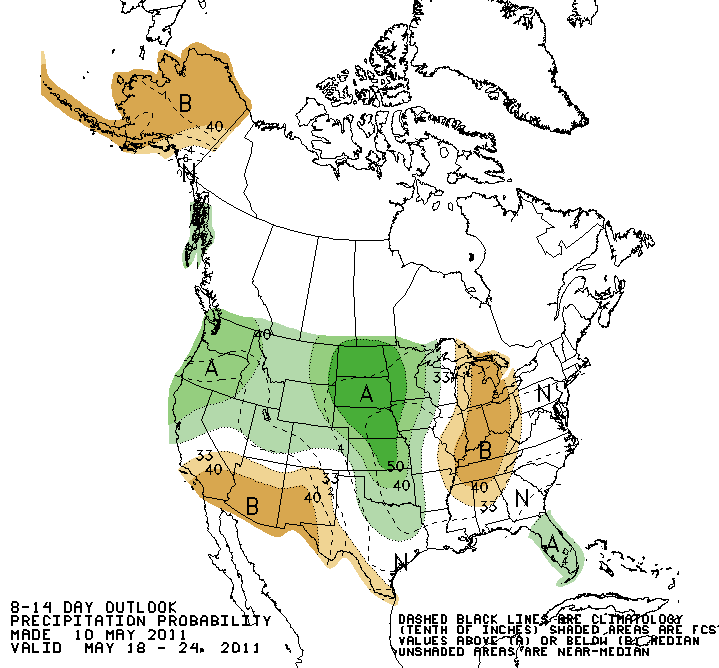 This Week: Dry. Colorado precipitation is from exiting storm.

 6-14 day period suggests increased chance of precipitation
Web Reference: www.hpc.ncep.noaa.gov & www.cpc.ncep.noaa.gov
What is a Peak Flow Forecast?
Snowmelt Mean Daily Maximum Flow (April-July)  
Instantaneous Forecasts where relationships/data exist
New Information (applicable to flooding concerns)
Mean Daily Peak – Instantaneous peak relationship washes out if heavy rain occurs during the peak.
Probabilistic Forecasts
	 Exceedence Probabilities -10%,25%,50%, 75%, 90% 
Issued (at least) monthly from March-June (this year weekly starting April 19)
~60 forecast points – some unregulated, some regulated
Updated as needed
22
Accounting for diurnal variationdaily mean to instantaneous peak adjustment
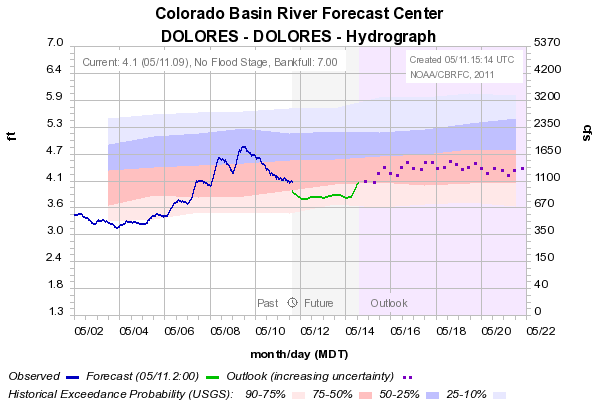 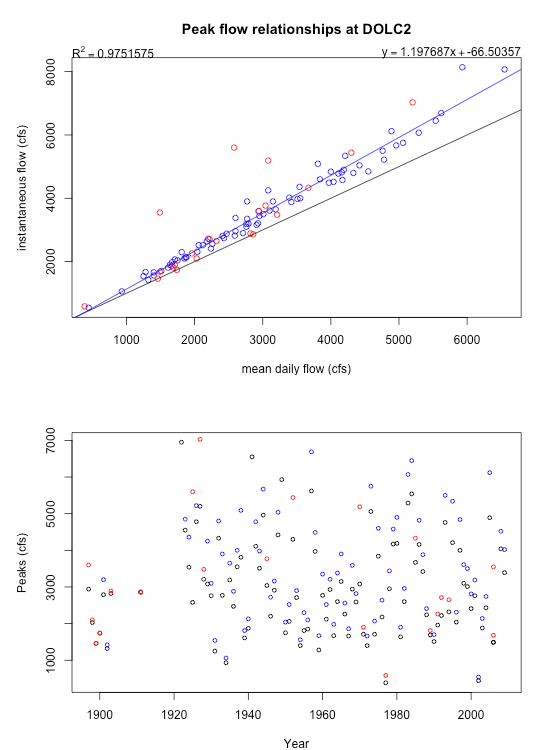 some rivers have predictable diurnal melt variations
instantaneous peak exceeds daily mean
RFC ESP forecasts simulate the daily mean (from 6 hr models)
we now use the observed relationship between daily mean and instantaneous peak to relate our daily mean peak forecast percentiles to instantaneous peaks
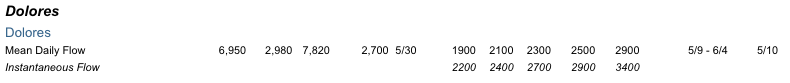 Spring Weather Really Matters
Runoff characteristics are largely determined by the day-to-day spring weather. 
While large snow pack years increase chances for flooding, it is not an inevitability
Small snow pack years (like last year) can flood with the right sequence of spring temperatures
May 10 Peak Flow Forecasts
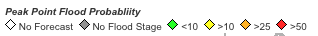 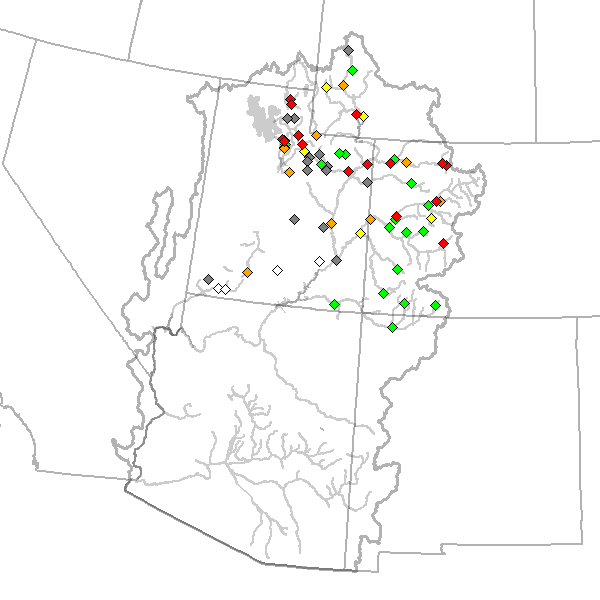 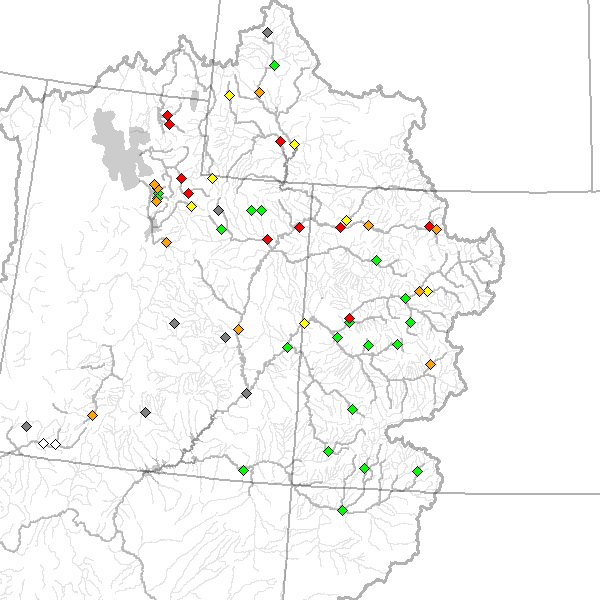 May 10 Forecasts
April 26 Forecasts
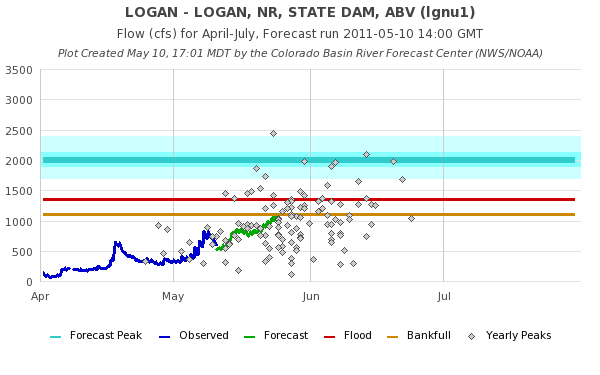 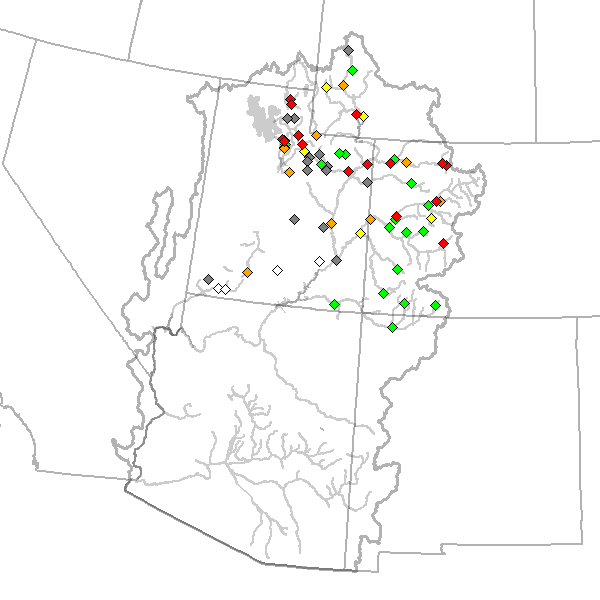 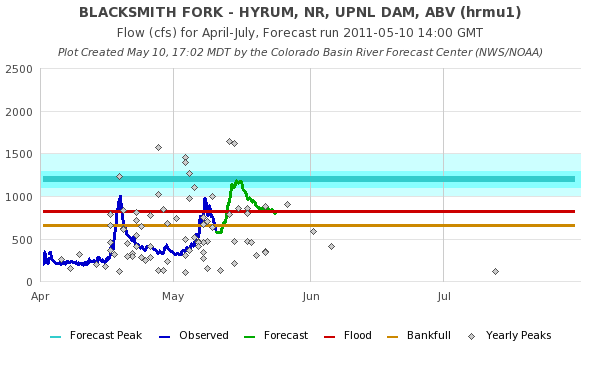 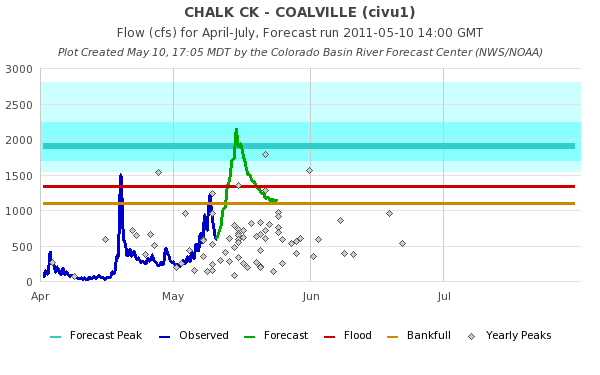 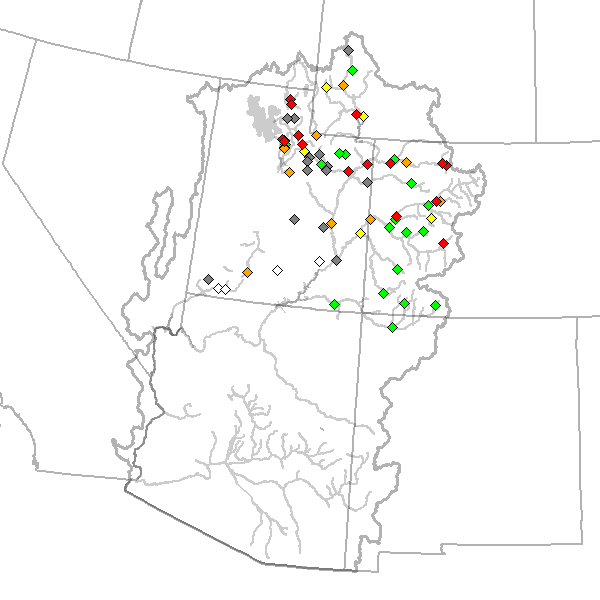 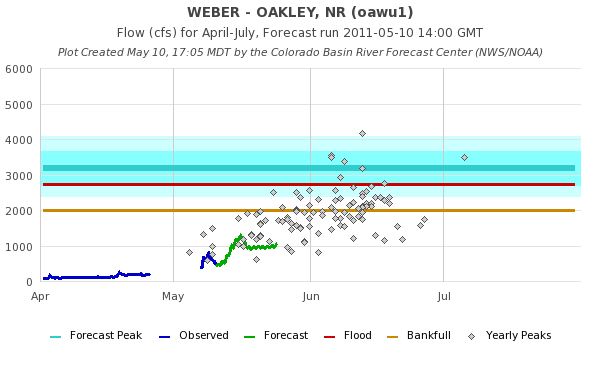 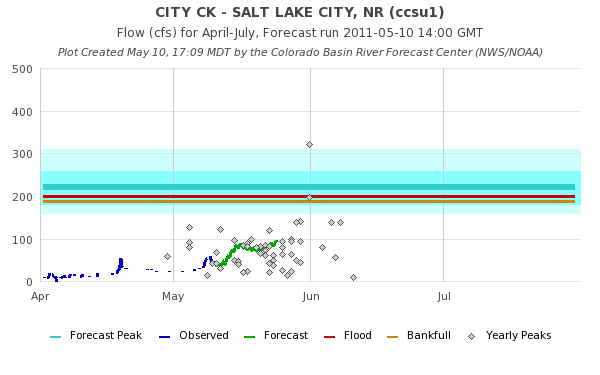 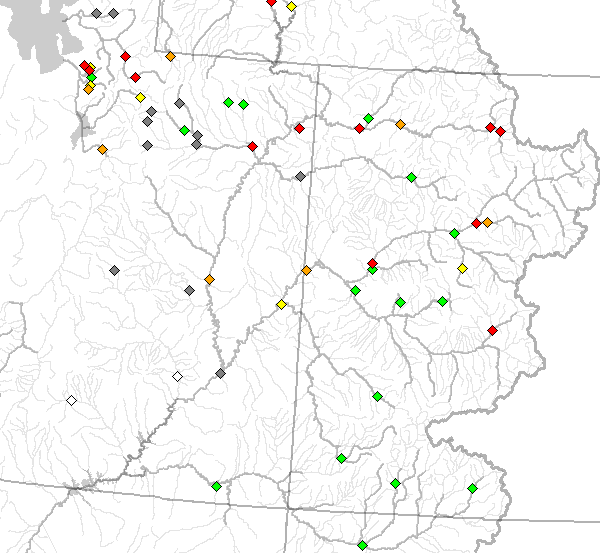 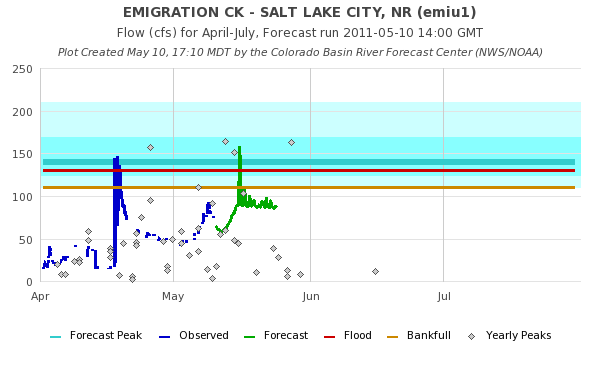 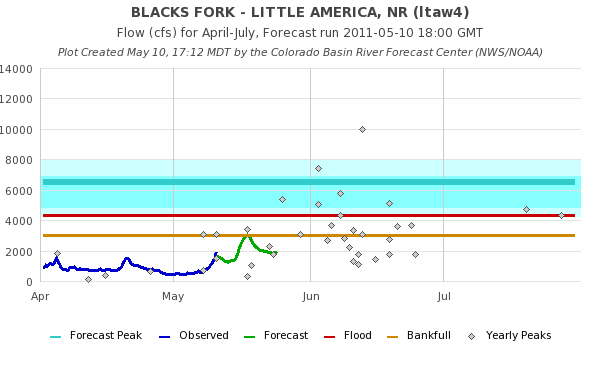 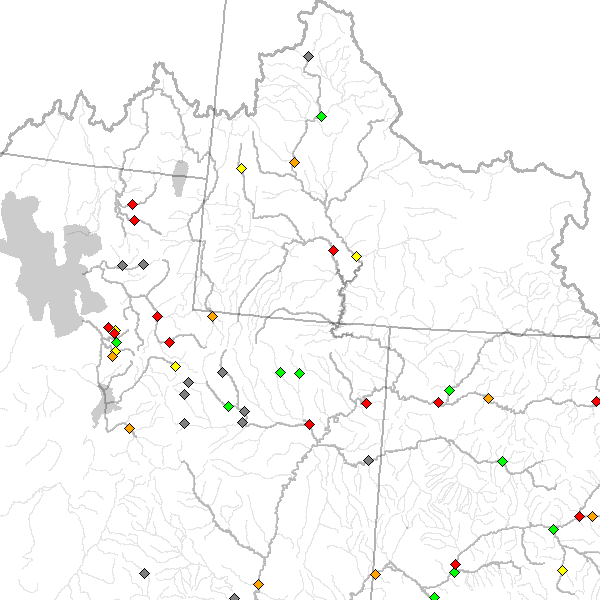 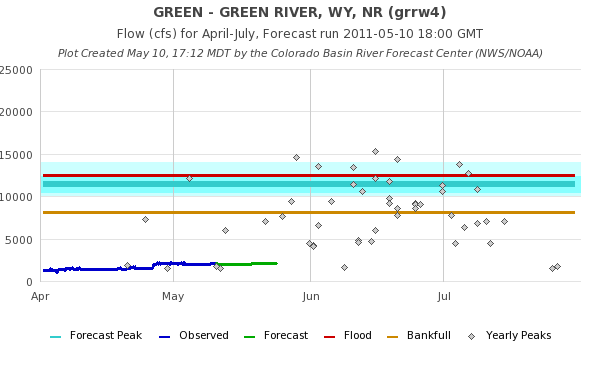 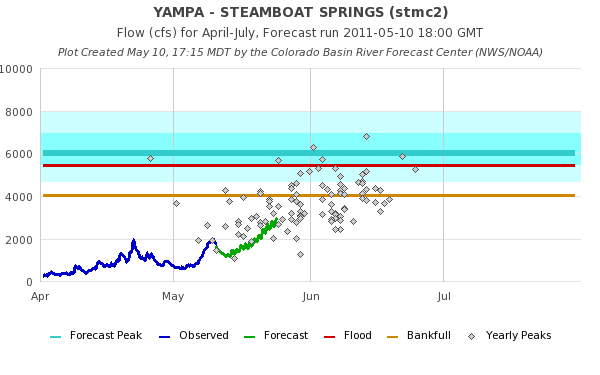 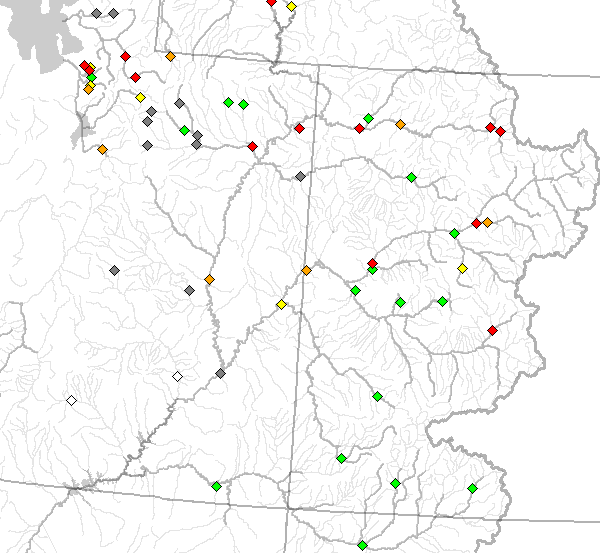 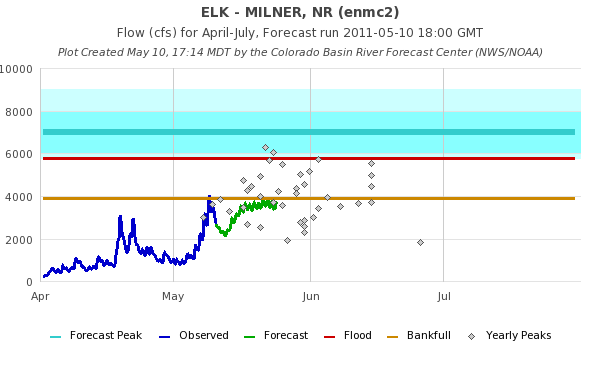 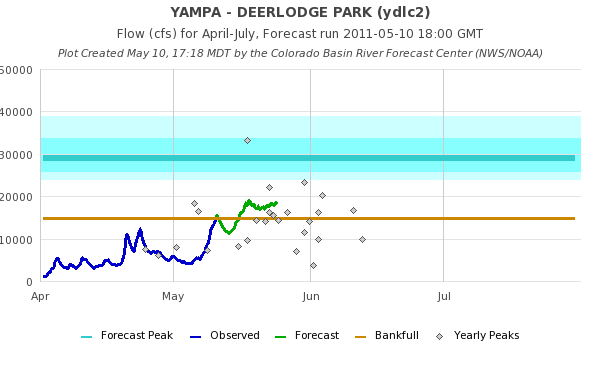 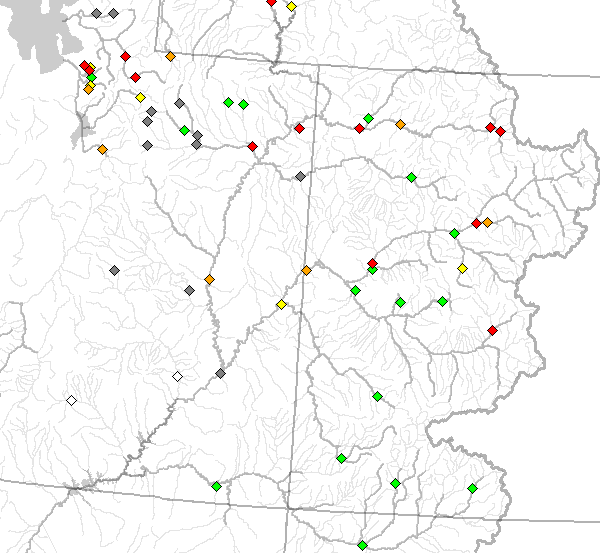 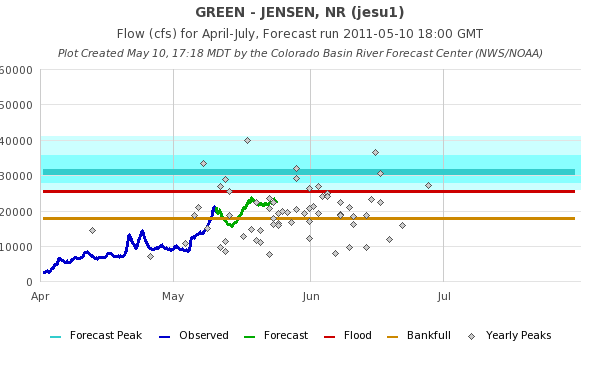 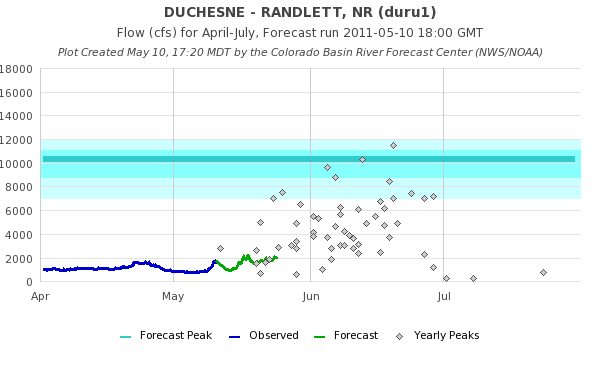 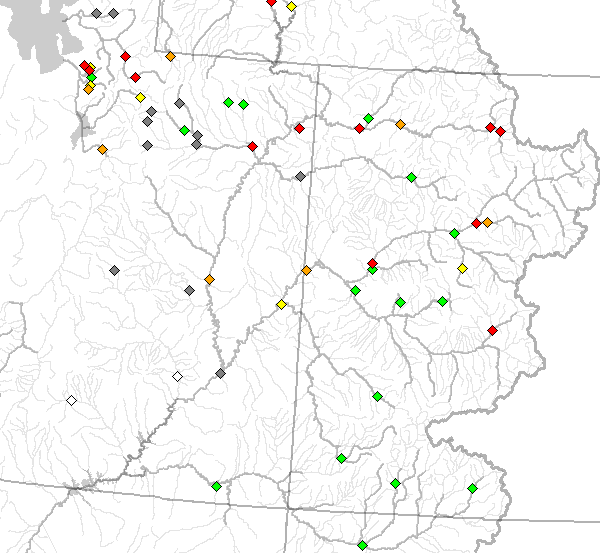 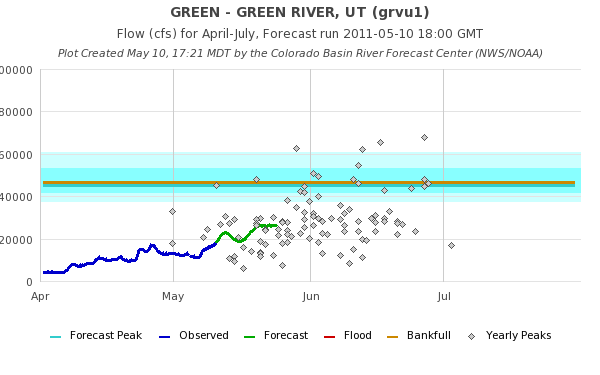 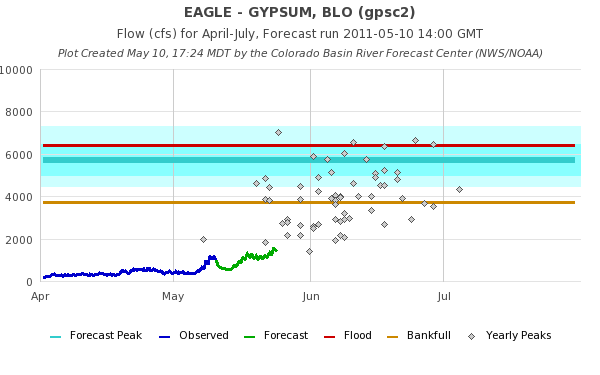 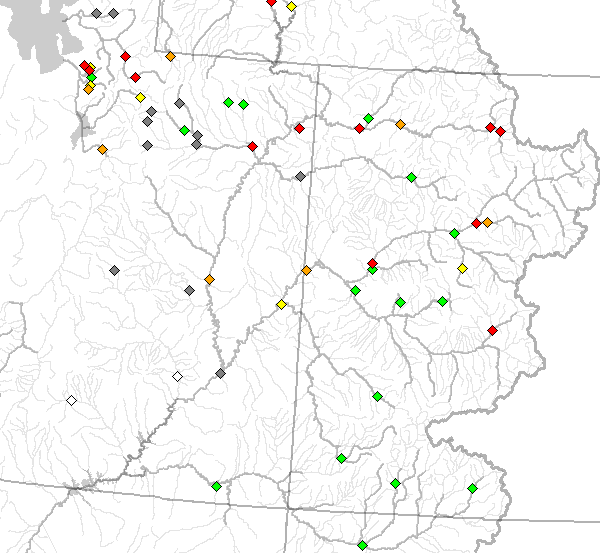 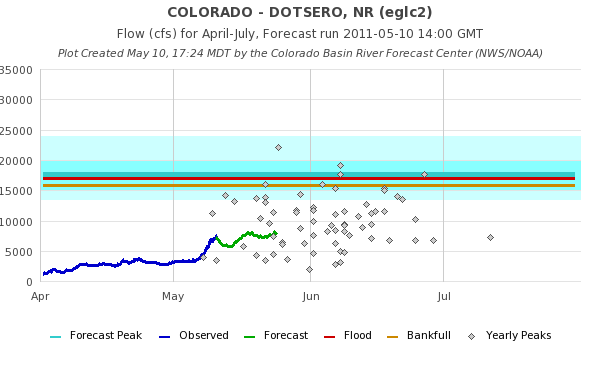 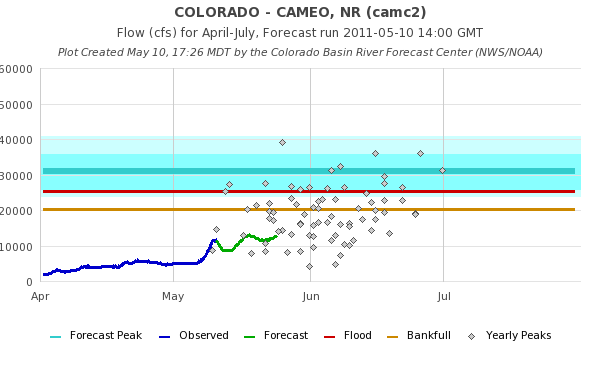 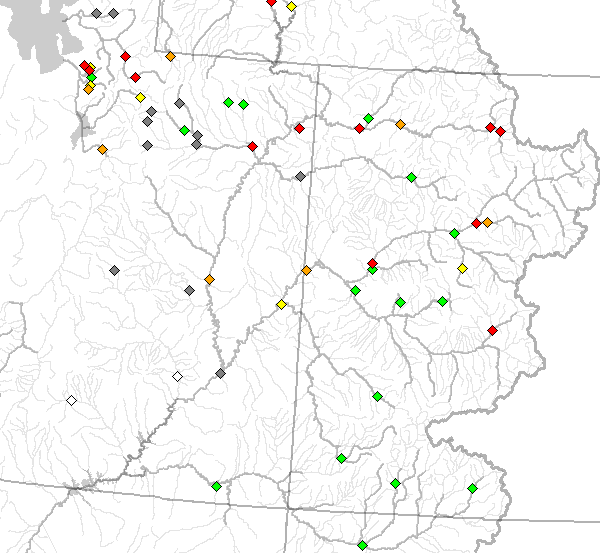 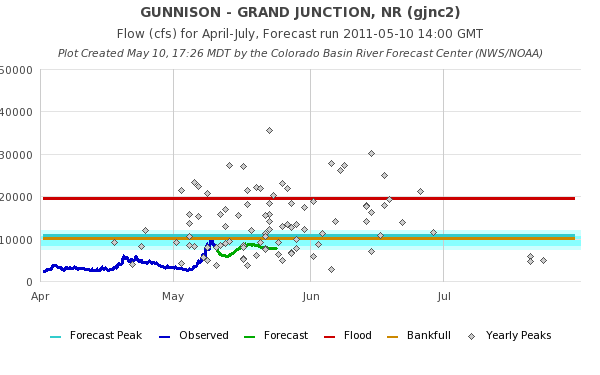 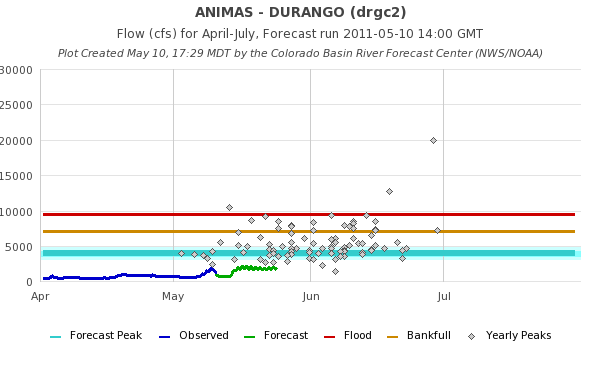 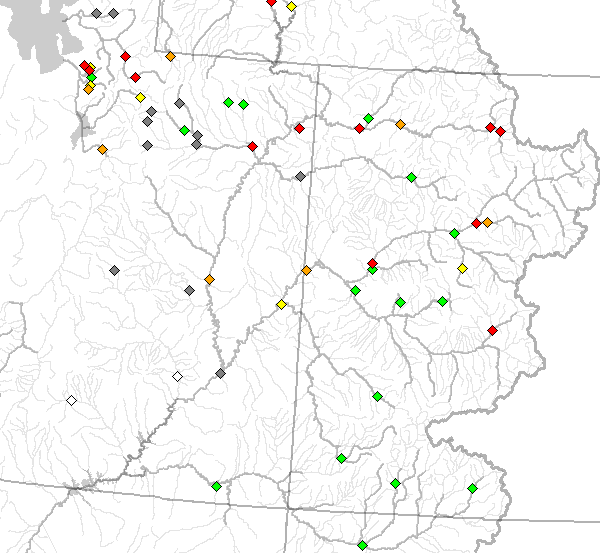 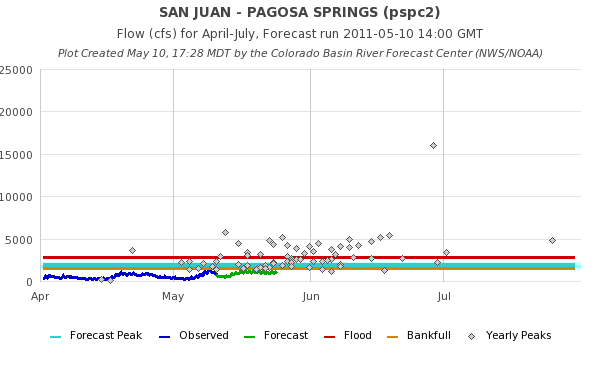 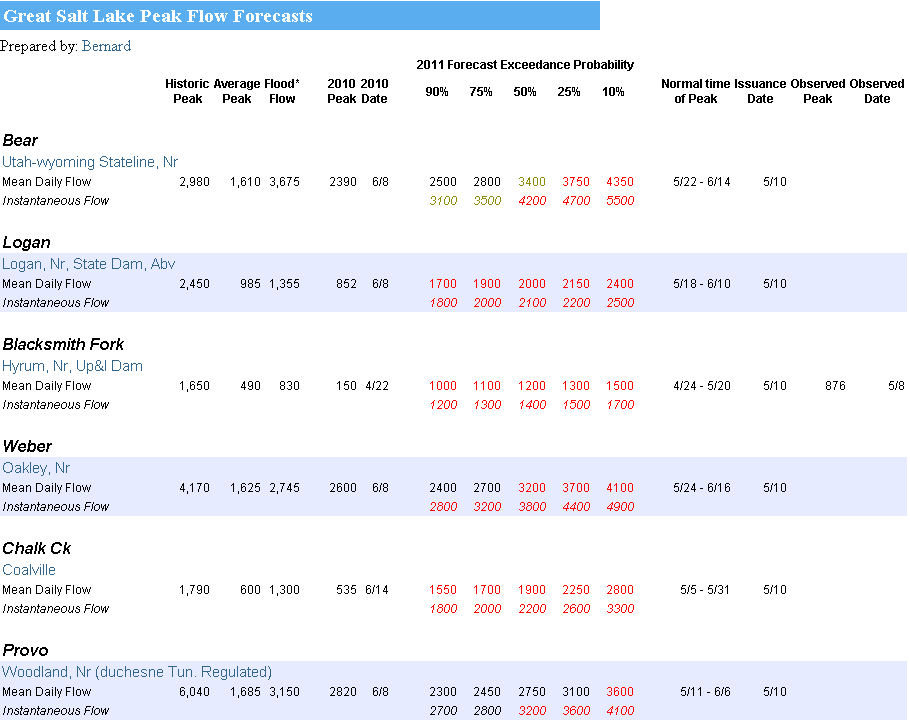 Peak Flow Publication
Transition from peak flow publication to our active conditions main web page:
Start looking at both at this time – focus on our active conditions map as the peak nears (not always obvious) 
 Frequent updates using recent observations and short term meteorological forecasts (active quality control)
 Multiple peaks that exceed critical levels may occur (not represented in mean daily forecast)
 Known regulation changes will be accounted for on active web page hydrographs
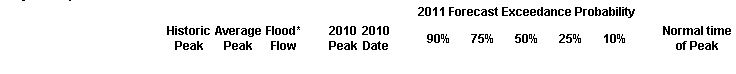 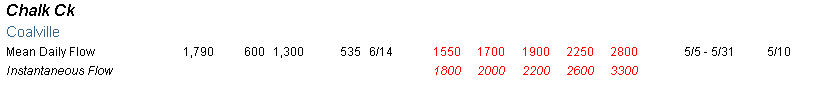 Planning vs real time
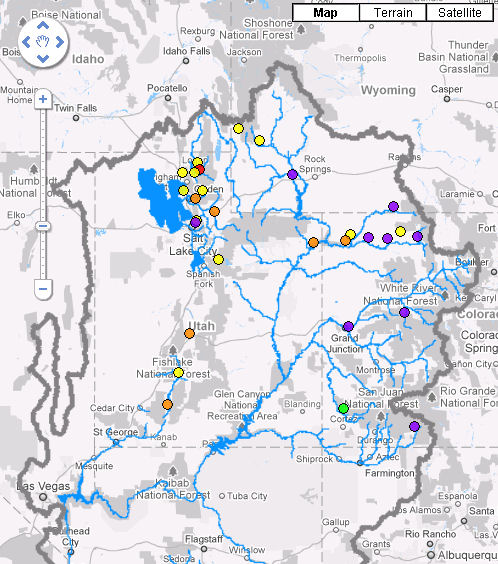 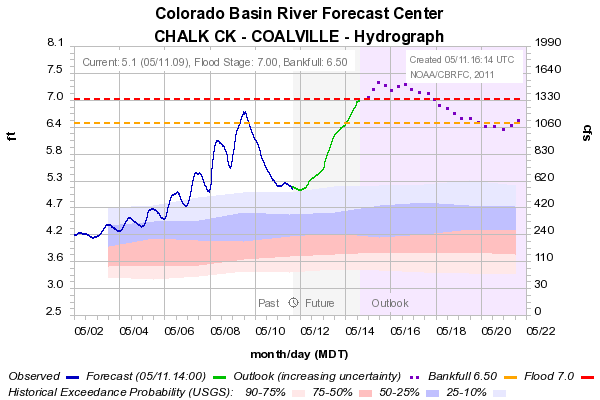 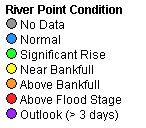 Active  Conditions Web Page: www.cbrfc.noaa.gov
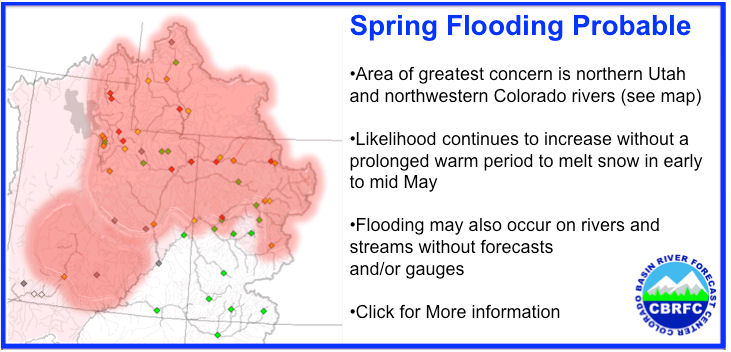 Basin Focal Points (Available to discuss forecasts: 801.524.5130)

Upper Colorado: Brenda Alcorn
Green: Ashley Nielson
San Juan / Gunnison: Tracy Cox
Great Basin: Brent Bernard
Lower Colorado (Virgin/Below Powell): Greg Smith
Peak Flow Forecasts
Forecast updates planned for:
- 5/17, 5/24
Additional webinars  can be arranged if needed
Discussion:
Anything else you need??
Kevin Werner

CBRFC Service Coordination Hydrologist
Phone: 801.524.5130
Email: kevin.werner@noaa.gov
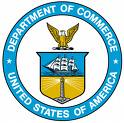 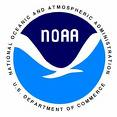 Feedback, Questions, Concerns always welcome….